Признаки делимости на 2, 3, 4, 5, 9
ГПОУ «Сыктывкарский гуманитарно-педагогический колледж имени И.А. Куратова». Преподаватель Н. С. Лыюрова.
Т
Р
К
М
Ч
П
ехнология
азвития
ритического
ышления
тение
через
исьмо
и
Фазы занятия:
«Вызов», «Осмысление» и «Рефлексия»
Приёмы  ТРКМЧП
Фаза занятия «Вызов»
Задание 1
Замените краткую запись числа 28 539 013 его  десятичной записью.
аnа n-1…а3а2а1а0   = аn ·10n + аn-1·10n -1 + … + а2 ·102 + а1·10  + а0
Подсказка:
Ответ:
28 539 013 = 2 ·107 + 8 ·106 + 5 ·105 +3 ·104 + 9 ·103 + 0 ·102 + 1·10 + 3
Фаза занятия «Вызов»
Задание 2
Разбейте на две группы числа:  
2, 3, 4, 5, 6, 7, 8, 9, 10, 11, 12, 13, 14, 15, 16, 17, 18, 19, 20, 21, 22, 23, 24
Решение:
        Простые числа:   2, 3, 5, 7, 11, 13, 17, 19, 23
    Составные числа:   4, 6, 8, 9, 10, 12, 14, 15, 16, 18, 20, 21, 22, 24
Фаза занятия «Вызов»
Задание 3
Делится ли:    22 + 10 + 84 на 2?
21 + 9 + 13 на 3?
22 – 10 на 2?
13 · 8 · 27 на 4?
8 · 27 на 3 · 4?
Ответ
Нет
Да
?
Не знаю
Фаза занятия «Вызов»
Приём «Верные и неверные утверждения»
Число 755 007 349 249 063 делится на 2.
Число 703 007 111 001 003 делится на 3.
Число 755 007 349 249 034 делится на 4.
Число 755 007 349 249 060 делится на 5.
Число 703 007 111 001 003 делится на 9.
Да «+»     Нет «–»
Тема занятия?
Фаза занятия «Вызов»
Тема. Признаки делимости на 2, 3, 4, 5, 9.
Приём «Таблица З-Х-У»
З – что знаю
Х – что хочу узнать
У – что узнал, и, что осталось узнать
Предметные цели занятия?
Фаза занятия «Вызов»
Тема. Признаки делимости на 2, 3, 4, 5, 9
Предметные цели занятия:
ввести признаки делимости на 2, 3, 4, 5, 9
доказать признаки делимости на 2 и 5
научиться использовать признаки делимости на 2, 3, 4, 5, 9 
       в различных учебных заданиях
Фаза занятия «Вызов»
Приём «Дерево предсказаний»
Т

Е

М

А
Фаза занятия «Осмысление»
Приём «ИНСЕРТ»
«V» – уже знал«+» – новое«–» – думал иначе«?» – не понял, есть вопросы
Фаза занятия «Осмысление»
Приём «Рыбий скелет» или «Фишбоун»
Тема
Тема
Следствия
Основные
понятия
Причины
Суть
понятий
Вывод
Вывод
Фаза занятия «Осмысление»
…
Приём «Рыбий скелет» или «Фишбоун»
Признаки делимости числа      …
на 2, 5, 4
на 3 и 9
2
3
сумма цифр : 3
0,2,4,6,8
5
0, 5
9
4
сумма цифр : 3
: 4
Вычисляй 
сумму цифр!
Смотри на 
последнюю(ие) цифру(ы)!
Фаза занятия «Осмысление»
Тема. Признаки делимости на 2, 3, 4, 5, 9.
Приём «Таблица З-Х-У»
З – что знаю
Х – что хочу узнать
У – что узнал, и,
что осталось узнать
Фаза занятия «Осмысление»
Теорема 1. (признак делимости на 2)
Теорема 1а.
Теорема 1б.
Если десятичная запись числа х оканчивается одной из цифр 0, 2, 4, 6, 8, то число х делится на 2.
Для того, чтобы число  х  делилось на 2, необходимо и достаточно, чтобы его  десятичная запись оканчивалась одной из цифр 0, 2, 4, 6, 8.
Если число х делится на 2, то его десятичная запись оканчивается одной из цифр 0, 2, 4, 6, 8.
Дано:
х = аn ·10n + аn-1·10n -1 +… + а3 ·103 + а2 ·102 + а1·10  + а0 , 
            где  аn , аn-1 , … , а3 ,  а2 , а1 , а0  – от 0 до 9 и аn ≠ 0.
х ⵗ 2
а0 – 0, 2, 4, 6, 8
, что  х ⵗ 2.
Доказать
, что  а0 – 0, 2, 4, 6, 8
Доказать
Фаза занятия «Осмысление»
Приём «Ромашка вопросов»
Практические вопросы
Оценочные вопросы
Творческие вопросы
Уточняющие вопросы
Вопросы-интерпретации
Простые вопросы
Правильно ли я понял ...?
Почему...?
Фаза занятия «Осмысление»
Теорема 1. (признак делимости на 5)
Теорема 2а.
Теорема 2б.
Если десятичная запись числа х оканчивается одной из цифр 0 или 5, то число х делится на 5.
Для того, чтобы число  х  делилось на 5, необходимо и достаточно, чтобы его  десятичная запись оканчивалась одной из цифр 0 или 5.
Если число х делится на 5, то его десятичная запись оканчивается одной из цифр 0 или 5.
Дано:
х = аn ·10n + аn-1·10n -1 +… + а3 ·103 + а2 ·102 + а1·10  + а0 , 
            где  аn , аn-1 , … , а3 ,  а2 , а1 , а0  – от 0 до 9 и аn ≠ 0.
х ⵗ 5
а0 – 0 или 5
, что  х ⵗ 5.
Доказать
, что  а0 – 0 или 5
Доказать
Фаза занятия «Рефлексия»
Задание 1 (задача-шутка)
562 456 987 120 560 748 человек решили отправиться в путешествие на одном поезде, состоящем только из купейных вагонов. Обязательно ли в этом поезде будет полупустое купе? Почему?
40 681 365 116 784 354 человек решили поучаствовать в перетягивании каната.  Все ли желающие смогут  принять участие в перетягивании одного каната? Почему?
Ответ
Нет
Да
?
Не знаю
Фаза занятия «Рефлексия»
Задание 2  (1-й уровень сложности)
2?

3?


5?
4?
Делится ли 302 530 710 на
9?
Подсказка
Ответ
Нет
Сумма цифр числа равна  21!
Да
?
Не знаю
Фаза занятия «Рефлексия»
Задание 3  (1-й уровень сложности)
            Подберите  такую цифру  17 89 543 95 , чтобы полученное число делилось на 4.
Ответ:

17 89 543 952

17 89 543 956
1
2
3
4
0
5
Фаза занятия «Рефлексия»
Задание 4  (1-й уровень сложности)
            Подберите  такую цифру 27 810 521 90 , чтобы полученное число делилось на 3.
Ответ:
сумма цифр числа без  равна 35, значит

27 810 521 190

27 810 521 490

27 810 521 790
1
2
3
4
0
5
Фаза занятия «Рефлексия»
Задание 5  (1-й уровень сложности)
            Подберите  такую цифру  150 41 240, чтобы полученное число делилось на 9.
Ответ:
сумма цифр числа без  равна 17, значит

150 411 240
1
2
3
4
0
5
Фаза занятия «Рефлексия»
Задание 6  (2-й уровень сложности)
            Подберите  такую цифру 7 350 407 32 , чтобы полученное число делилось и на 5, и на 2.
Ответ:

7 350 407 320
1
2
3
4
0
5
Фаза занятия «Рефлексия»
Задание 7  (3-й уровень сложности)
            Подберите  такую цифру  260 204 42 , чтобы полученное число не делилось ни на 2, ни на 3 .
Ответ:
сумма цифр числа без  равна 20, значит

260 204 423

260 204 425

260 204 429
1
2
3
4
0
5
Фаза занятия «Рефлексия»
Задание 8 (3-й уровень сложности)
Запишите  шестизначное число, которое делится и на 5 и на 9. В каком порядке вы будете записывать это число?
Запишите  пятизначное число, которое делится на 3, но не  делится  на 9. В каком порядке вы будете записывать это число?
Фаза занятия «Рефлексия»
Задание 9 (3-й уровень сложности)
Известно, что запись числа не оканчивается цифрой 5.  Делится ли это число на 5?
Ответ
Нет
Да
?
Не знаю
Фаза занятия «Рефлексия»
Задание 10
Не выполняя действия, установите, делится ли значение выражения на 2, 3, 4, 5, 9. Ответ обоснуйте.
207 153 000 036 + 12 402 000 315
на 2?
на 3?
на 4?
на 5?
на 9?
63 111 111 012 – 111 111 101 001
на 2?
на 3?
на 4?
на 5?
на 9?
222 000 111   560 822 113
на 2?
на 3?
на 4?
на 5?
на 9?
Ответ
Нет
Да
?
Не знаю
Фаза занятия «Рефлексия»
Задание 11
Делится ли  222 000 111   560 024 на  4  9? Ответ обоснуйте.
Задание 12
    Делится ли  222 000 111   560 024 на 12? Ответ обоснуйте.
Ответ
Нет
Да
?
Не знаю
Фаза занятия «Рефлексия»
Задание с самопроверкой
Из ряда чисел 312, 2250, 250500 выпишите те числа, которые:
делятся на 2;
делятся на 4;
делятся на 3, но не делятся на 9;
делятся и на 5 и на 3.
Дополнительное задание 
Делится ли на 9 число  10 12 + 9?
Подсказка:
Фаза занятия «Рефлексия»
Самопроверка
Из ряда чисел 312, 2250, 250500:
делятся на 2:  312, 2250, 250500
делятся на 4:  312, 250500
делятся на 3, но не делятся на 9:  250500
делятся и на 5 и на 3:  2250, 250500
Отметка:
«5» – не более 1 ошибки
«4» – 2 или 3 ошибки
«3» – 4 и более ошибок
Дополнительное задание 
Делится ли на 9 число  10 12 + 9?
Подсказка:
10 12 + 9 = 1 000 000 000 000 + 9 = 1 000 000 000 009
Фаза занятия «Рефлексия»
Каковы преимущества?
Приём  «Шесть шляп мышления»
Какой информацией 
мы обладаем?
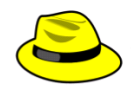 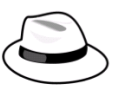 В чём недостатки?
логический позитив
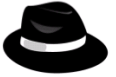 информация
Признаки делимости на 2, 3, 4, 5, 9
негатив
Какие чувства  возникают?
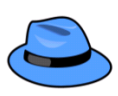 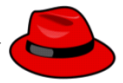 обобщение
эмоции
Чего мы достигли?
Как можно применить?
творческое мышление
Фаза занятия «Рефлексия»
Приём «Верные и неверные утверждения»
Число 755 007 349 249 063 делится на 2.
Число 703 007 111 001 003 делится на 3.
Число 755 007 349 249 034 делится на 4.
Число 755 007 349 249 060 делится на 5.
Число 703 007 111 001 003 делится на 9.
Да «+»     Нет «–»
Фаза занятия «Рефлексия»
Тема. Признаки делимости на 2, 3, 4, 5, 9
Задание 2
     Разбейте на две группы числа:  
2, 3, 4, 5, 6, 7, 8, 9, 10, 11, 12, 13, 14, 15, 16, 17, 18, 19, 20, 21, 22, 23, 24
Решение:
        Простые числа                 7, 11, 13, 17, 19, 23, ...
     Составные числа:     6, 8,    10, 12, 14, 15, 16, 18, 20, 21, 22, 24
:   2, 3, 5,
4,
9,
Тема следующего занятия?
Для оформлении презентации использован рисунок шляп с сайта 
http://fluentbrain.com/wp-content/uploads/2011/01/Six-Thinking-Hats.png